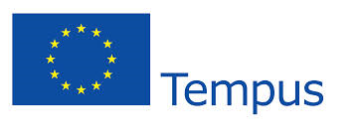 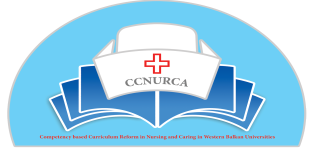 Train the trainer session
CCNURCA: 544169–TEMPUS–1–2013-1-BE-TEMPUS-JPCR
Date: september
Content:
Focus on clinical leadership for nurses
Integrating practical and theoretical courses
Methodology
Problem based learning on clinical cases : competence training to be able to integrate knowledge, skills and attitude in contexts (simple => complex)
Simulation based training (role play, model, mannikin)
Team training
OSCE training
Format:
3 day training
Half day – one day sessions

Your wishes?

Preparatory visits?